PROGETTO UDA:IL RISCHIO
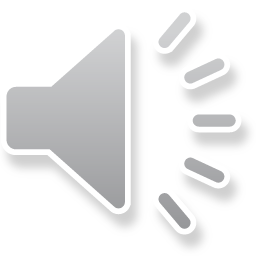 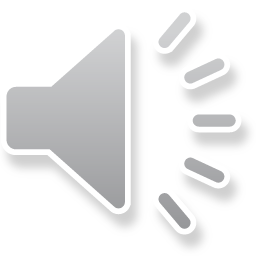 Che cos’è il rischio?
Il rischio si ricava dal prodotto tra la probabilità che si verifichi un evento, il valore esposto e la vulnerabilità.

Rischio = Probabilità x Valore Esposto x Vulnerabilità
Come fare per ridurre il rischio?
La formula precedentemente descritta dimostra che non è possibile agire sulla probabilità che avvenga una catastrofe naturale e sul valore esposto, ma è possibile ridurre la vulnerabilità di infrastrutture, edifici e monumenti.
Perché il rischio sismico è così elevato?
L’elevato rischio sismico in Molise non è solo dovuto all’elevata magnitudo del terremoto, ma soprattutto alle modalità costruttive, alle età degli edifici, al tipo di terreno su cui vengono costruiti.
QUALI RISCHI CORRIAMO IN MOLISE?
-RISCHIO SISMICO

-RISCHIO IDROGEOLOGICO

-RISCHIO ANTROPICO
RISCHIO SISMICO
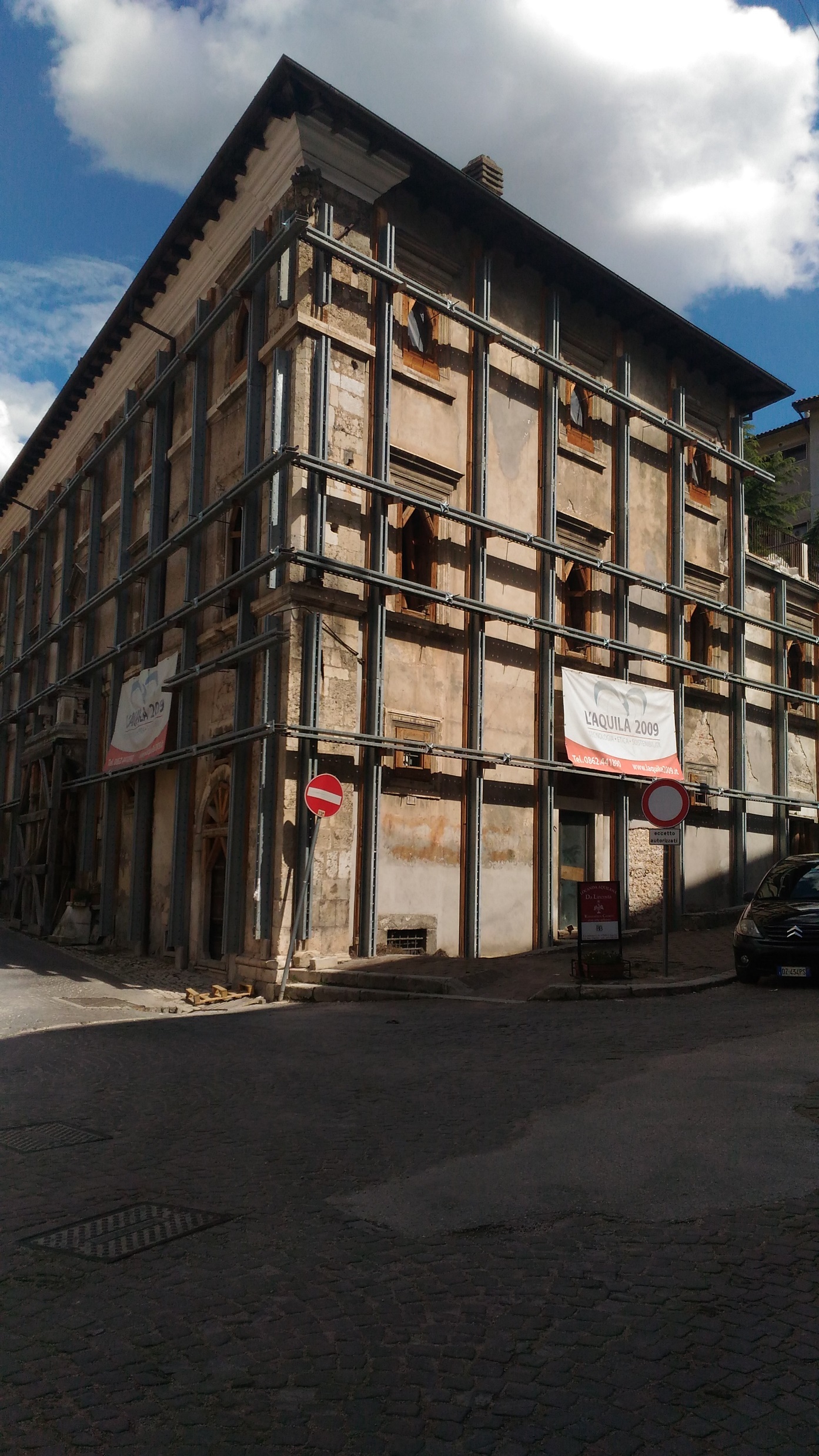 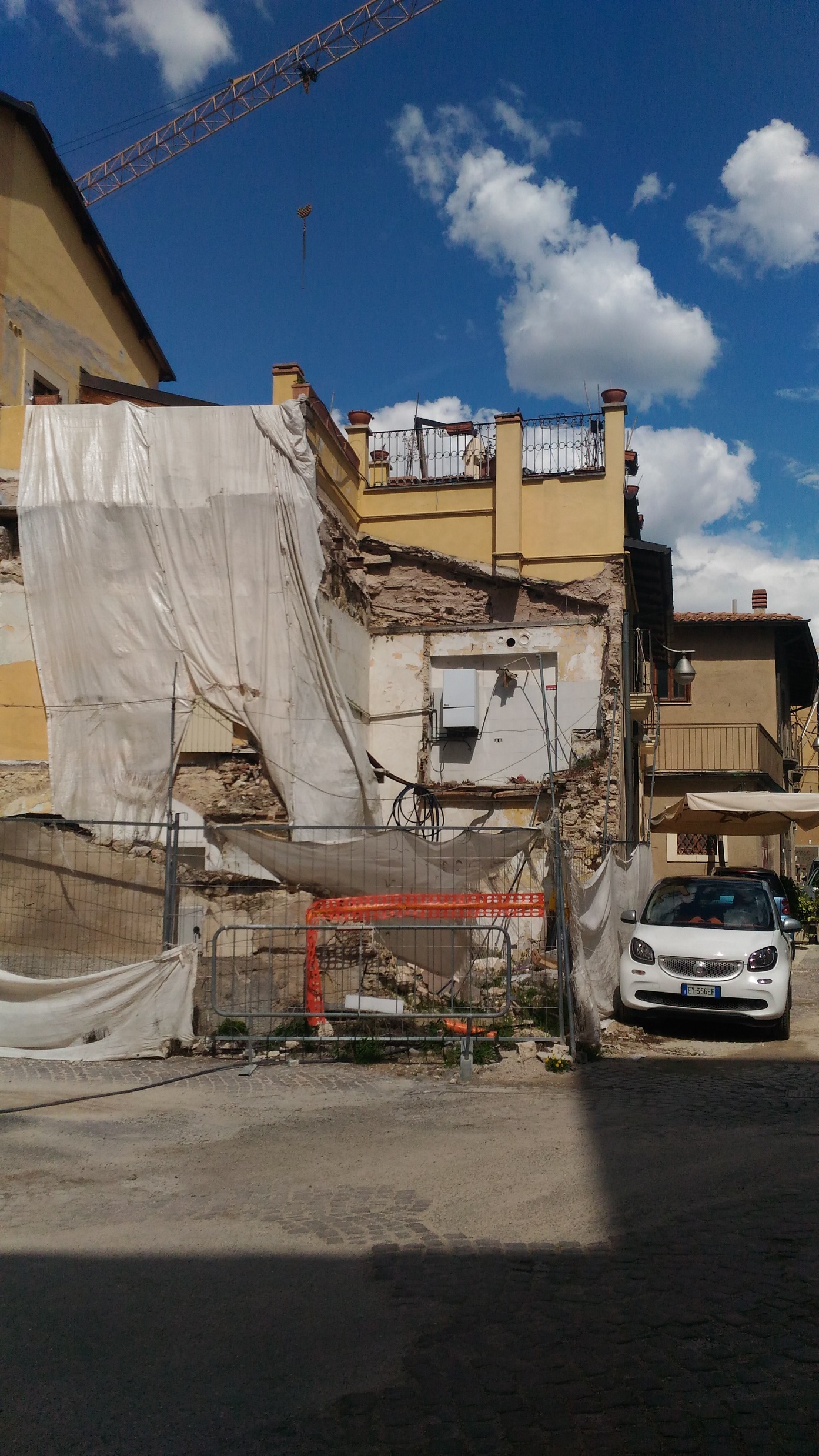 NORMATIVA ANTISISMICA
La prevenzione sismica si può realizzare attraverso l'utilizzo di due strumenti: la classificazione sismica e la normativa antisismica.
La normativa antisismica riguarda i criteri per costruire una struttura in modo da ridurre la sua tendenza a subire un danno, in seguito ad un evento sismico. 
Dal 1908, anno del devastante terremoto di Messina e Reggio Calabria, fino al 1974, in Italia i comuni sono stati classificati come sismici e sottoposti a norme restrittive per le costruzioni solo dopo essere stati fortemente danneggiati dai terremoti.
 In alcuni casi, si è assistito ad una declassificazione su richiesta paradossalmente degli stessi territori colpiti, come nel caso di 39 comuni dell'Irpinia, con la legge n. 1684 del 1962, solo un mese dopo la loro classificazione avvenuta in seguito al terremoto del 21 agosto 1962 (IX grado della scala MCS). 
Con la legge n.64 del 2 febbraio 1974 si stabilisce che la classificazione sismica debba essere realizzata sulla base di comprovate motivazioni tecnico-scientifiche,  attraverso decreti del Ministro per i Lavori Pubblici.
 Nel 1981 viene adottata la proposta di riclassificazione del territorio nazionale in 3 categorie sismiche predisposta dal Cnr - Consiglio Nazionale delle Ricerche, Progetto Finalizzato Geodinamica.
 Con appositi decreti ministeriali, tra il 1981 ed il 1984, il 45% del territorio nazionale risulta classificato ed è obbligatorio il rispetto di specifiche norme per le costruzioni.
 Metà del Paese, tuttavia, continua a non essere soggetta a questo obbligo.
Dopo il terremoto del 2002 in Puglia e Molise viene emanata l'Ordinanza del Presidente del Consiglio dei Ministri n.3274 del 2003,
 che riclassifica l’intero territorio nazionale in quattro zone a diversa pericolosità, eliminando le zone non classificate.
 E’ un punto di svolta importante: nessuna area del nostro Paese può ritenersi non interessata al problema sismico.
Il Ministro delle Infrastrutture, di concerto con il Ministro dell'Interno e con il Capo Dipartimento della Protezione civile emana
 il 14 gennaio 2008 il Decreto Ministeriale che approva le nuove norme tecniche per le costruzioni,
 pubblicato sulla Gazzetta Ufficiale n. 29 del 4 febbraio 2008 - Suppl. Ordinario n. 30.
 L’applicazione di tali norme diventa obbligatoria dal 1 luglio 2009, come previsto dalla legge n.77 del 24 giugno 2009.
In questa sezione sono contenuti i principali provvedimenti nazionali relativi al rischio sismico.
Principali terremoti in Italia
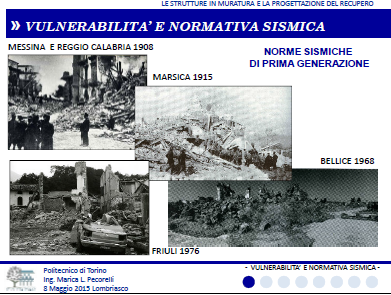 Puglia e Campania 1980
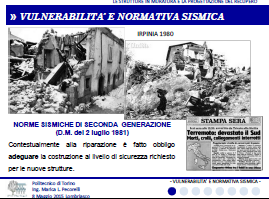 Calabria , Sicilia 1908
Abruzzo 1915
Sicilia 1968
Friuli-Venezia-Giulia 1976
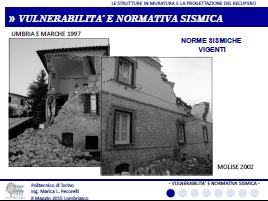 Abruzzo 2009
Emilia-Romagna 2012
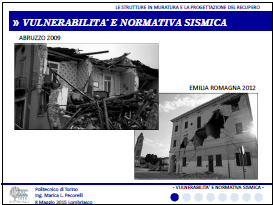 Molise 2002
Umbria e Marche 2007
Centro Italia 2016
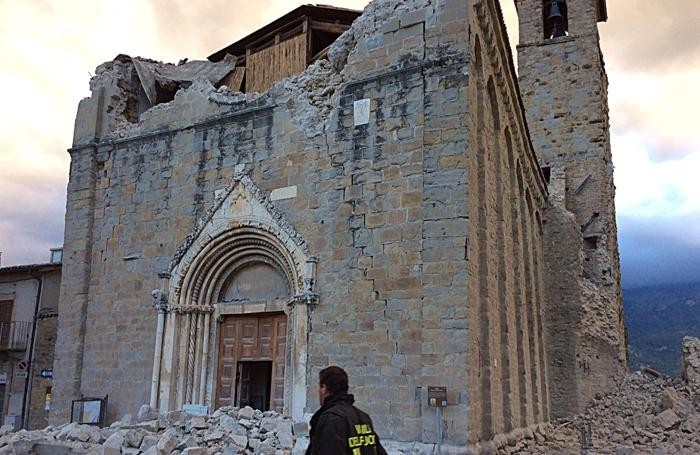 Classificazione sismica
L’ ordinanza del PCDM n. 3274/2003 conteneva un’espressa delega per gli Enti Locali, ai quali veniva conferito l’incarico di effettuare la classificazione sismica di ogni singolo Comune, in modo molto dettagliato, al fine di prevenire eventuali situazioni di danni ad edifici ed a persone a seguito.
Difatti, in base a questo provvedimento legislativo tutti i Comuni italiani, a seconda del loro livello di accelerazione del suolo, nonché della frequenza e dell’intensità degli eventi, sono stati classificati in 4 zone indicative del loro rischio sismico:

Zona 1: comprende i territori esposti ad una maggiore pericolosità, potendosi verificare eventi molto forti, finanche catastrofici; 

Zona 2: indica i siti in cui gli eventi sismici, seppur di minore intensità, possono comunque causare ingenti danni; 

Zona 3: è caratterizzata da una bassa sismicità , sebbene in alcuni contesti geologici può vedere ampliati i propri effetti;

Zona 4: racchiude i Comuni che presentano il minor rischio sismico in cui sono possibili scosse lievi e sporadiche, in ogni caso con bassa dannosità.
Mappa sismica italiana 2016
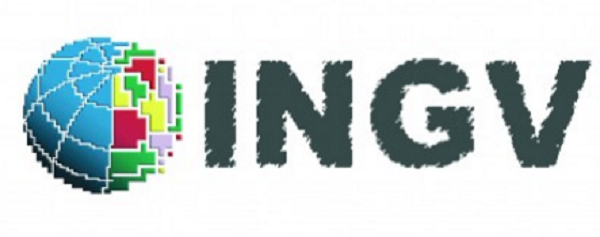 Un occhio alle statistiche…
In Italia l'Istituto Nazionale di Geofisica e Vulcanologia, mediante l'analisi delle registrazioni della Rete Sismica Nazionale Centralizzata (RSNC), localizza dai 1700 ai 2500 eventi di magnitudo pari o superiore a 2.5 ogni anno. Dalla figura seguente, nella quale è riportato il numero di eventi registrato annualmente dal 1984 al 1997, è possibile osservare il forte incremento riscontrato nel 1997 a causa della sequenza dell'appennino Umbro MarchigianoDalla analisi della sismicità storica è emerso che in media in Italia ogni cento anni si verificano più di cento terremoti di magnitudo compresa tra 5.0 e 6.0 e dai 5 ai 10 terremoti di magnitudo superiore a 6.0. Di seguito sono riportati i terremoti di magnitudo pari o superiore a 6.5 verificatisi nell'ultimo secolo.I forti terremoti di questo secolo (M>6.5)8/9/1905 Calabria                            M=6.8     I=X     557 vittime28/12/1908 Calabro Messinese    M=7.1     I=XI     80.000 vittime13/1/1915 Avezzano                        M=6.9     I=XI     33.000 vittime23/7/1930 Irpinia                             M=6.7     I=X     1.404 vittime6/5/1976 Friuli                                  M=6.6     I=X     965 vittime23/11/1980 Irpinia-Basilicata        M=6.8     I=X     3.000 vittime
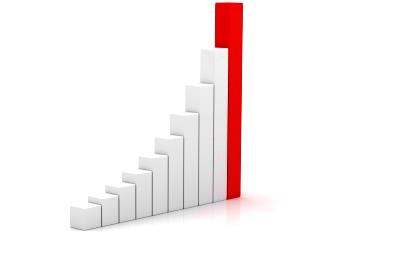 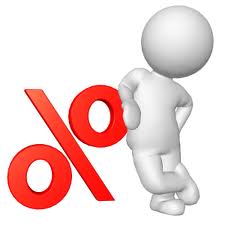 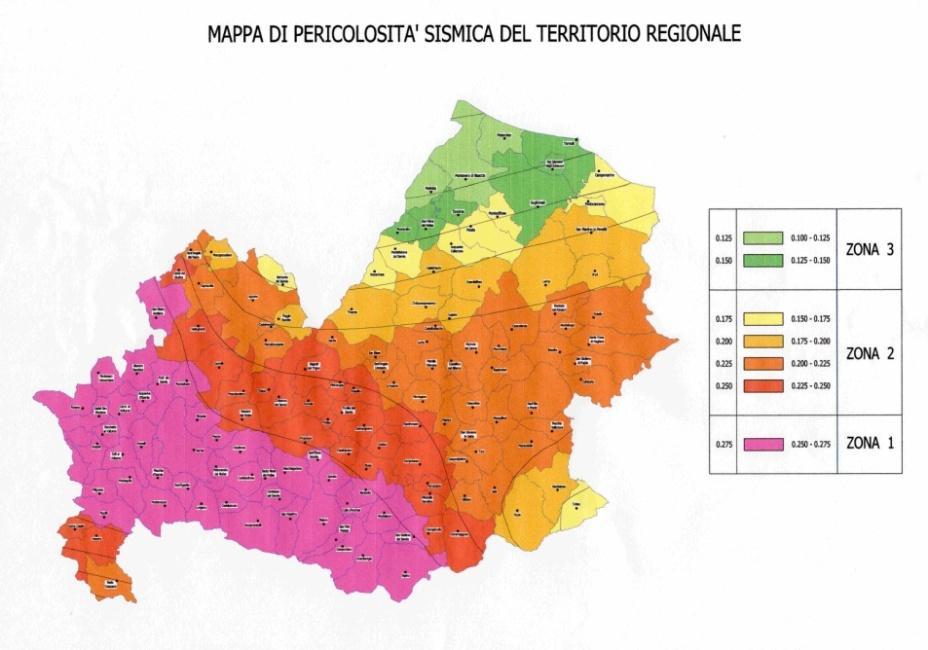 RISCHIO IDROGEOLOGICO
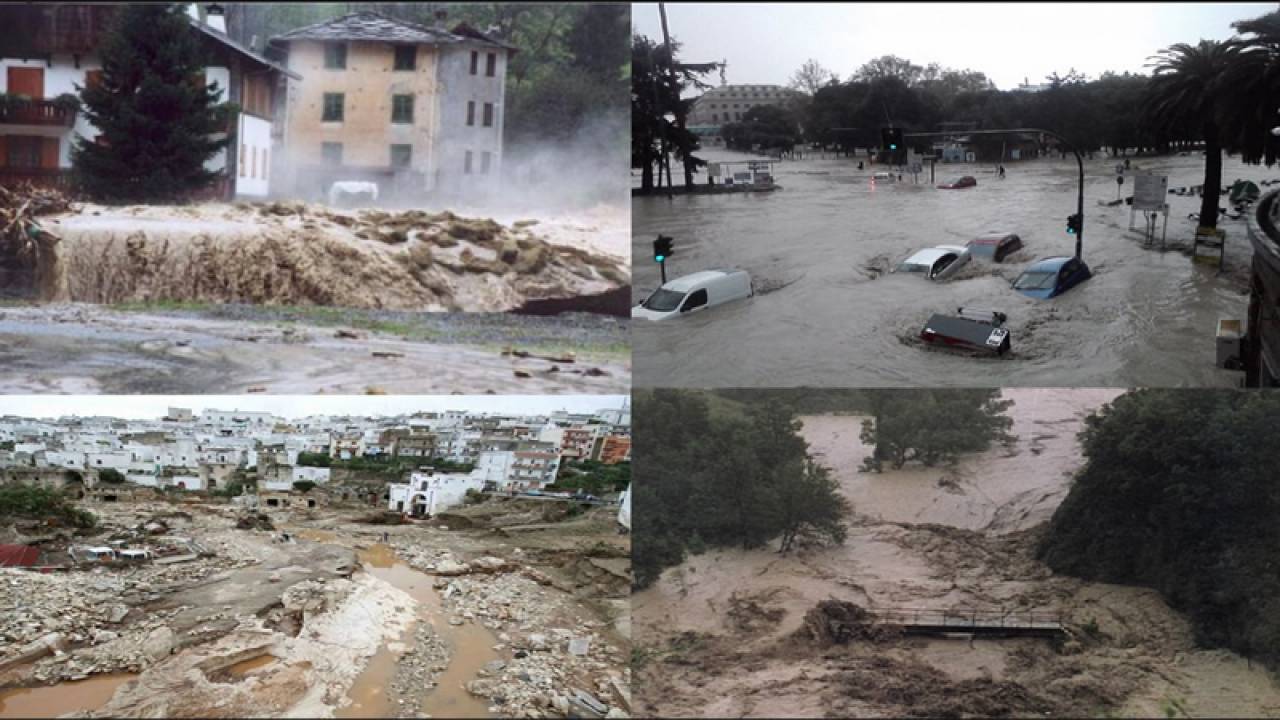 Il rischio idrogeologico comprende:
Frane

Alluvioni
FRANE
Sono causate da sovraccarichi sul terreno, da terremoti, da infiltrazioni d’acqua nel terreno, dal disboscamento e dai tagli artificiali nei versanti che aumentano la pendenza oltre l’angolo di natural declino.
ALLUVIONI
Sono causate da esondazioni di corsi d’acqua , forti piogge
oppure dall’apertura/tracimazione/rottura delle dighe.
RISCHIO ANTROPICO
FABBRICHE INQUINANTI
Una delle cause più significative del rischio antropico è di certo il problema delle fabbriche pericolose in Molise che possono esplodere ed essendo fabbriche chimiche provocherebbe un diffondersi di numi tossiche nocive per l’uomo
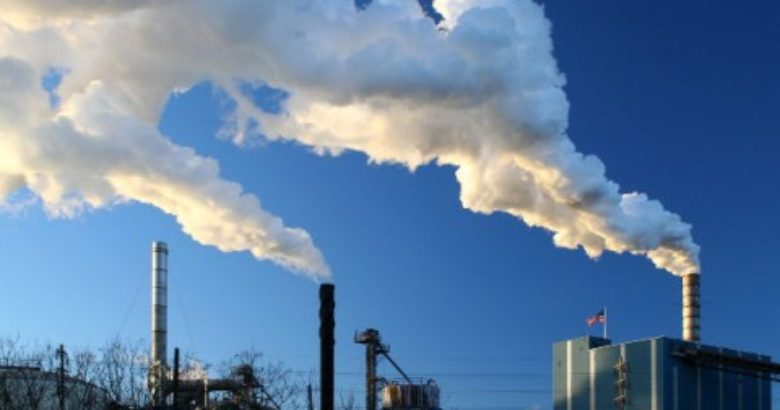 SMALTIMENTO ILLECITO DI RIFIUTI
Lo smaltimento illecito di rifiuti tossici in Molise provoca inquinamento e molte malattie tra cui tumori e l’intossicazione di ortaggi e frutta che finiscono sulle nostre tavole
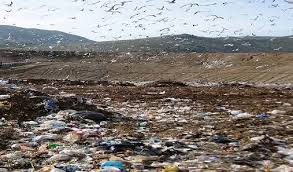 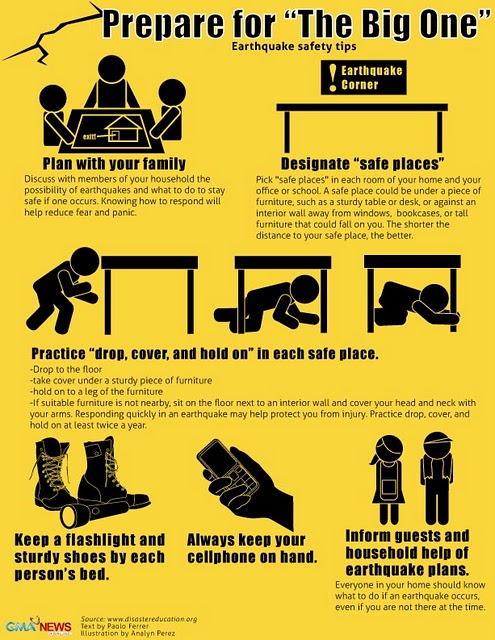 What to do if there is an earthquake
If the earthquake catches you indoors, stay indoors. Take cover under a sturdy piece of forniture. Stay away from glass, or loose hanging objects.
If you are in a crowded place , do not rush for cover or to doorways.
Do not take the elevator because it may crash; If you are in a lift, get out as quickly as possible.
Pay attention to overhead power lineS.
What not to do if there is an earthquake
Do not  panic, keep  calm .
Do not  run  outside  because  you  might  be  hit by objects  along  the way or fall  because  of  the shaking.
Do not crowd  the streets  so as to facilitate the passage of emergency  vehicles.
I terremoti nel Molise nel corso dei secoli
Nel corso della storia il nostro territorio è stato soggetto ad eventi sismici. 
Quelli dei quali abbiamo testimonianza sono:

[280 a.C.  Piana di Bojano] nonostante non ci siano documenti che lo testimoniano, questo evento è stato identificato tramite studi archeosismologici. 
[847  Principato di Benevento] abbiamo testimonianza di tale evento dal testo Chronica Sancti Benedicti Casinesis. 
[9/09/1349 Valle Del Volturno e Il Cassinate] ne siamo a conoscenza grazie alla Pergamena della Cattedrale di Isernia che registrò numerose scosse che annunciarono la catastrofe.
[1915-1930-1962-1984  Isernia, Venafro] Si sono verificati terremoti di Intensità intorno al VI grado della scala Mercalli spezzando la vita a più di 1000 persone.
[31/10/2002  San Giuliano di Puglia, Bonefro e Colletorto]
31 Ottobre 2002 San Giuliano di Puglia

Questo terremoto è stato uno dei più catastrofici del 21° secolo e ha raggiunto 
l’ VIII-IX grado della scala Mercalli. La conformazione morfologica del crinale e la vulnerabilità delle costruzioni hanno compromesso la situazione. Nell’arco di due giorni si sono succedute diverse scosse che hanno provocato il crollo degli edifici e della scuola elementare Jovine a San GIuliano causando la morte di 27 bambini e una maestra. Il tetto della scuola elementare era stato ristrutturato con delle colate di cemento che hanno appesantito tutta la struttura schiacciando le persone all’interno.
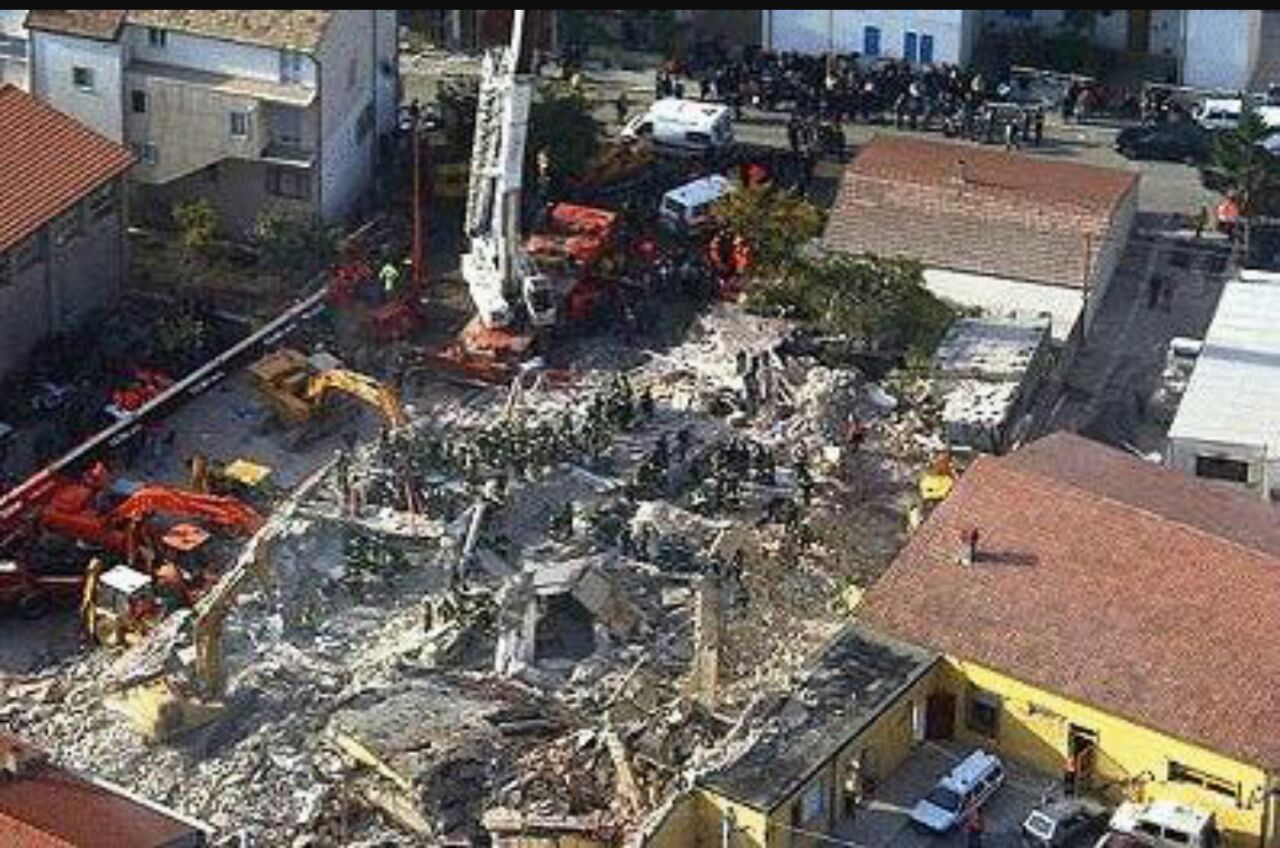 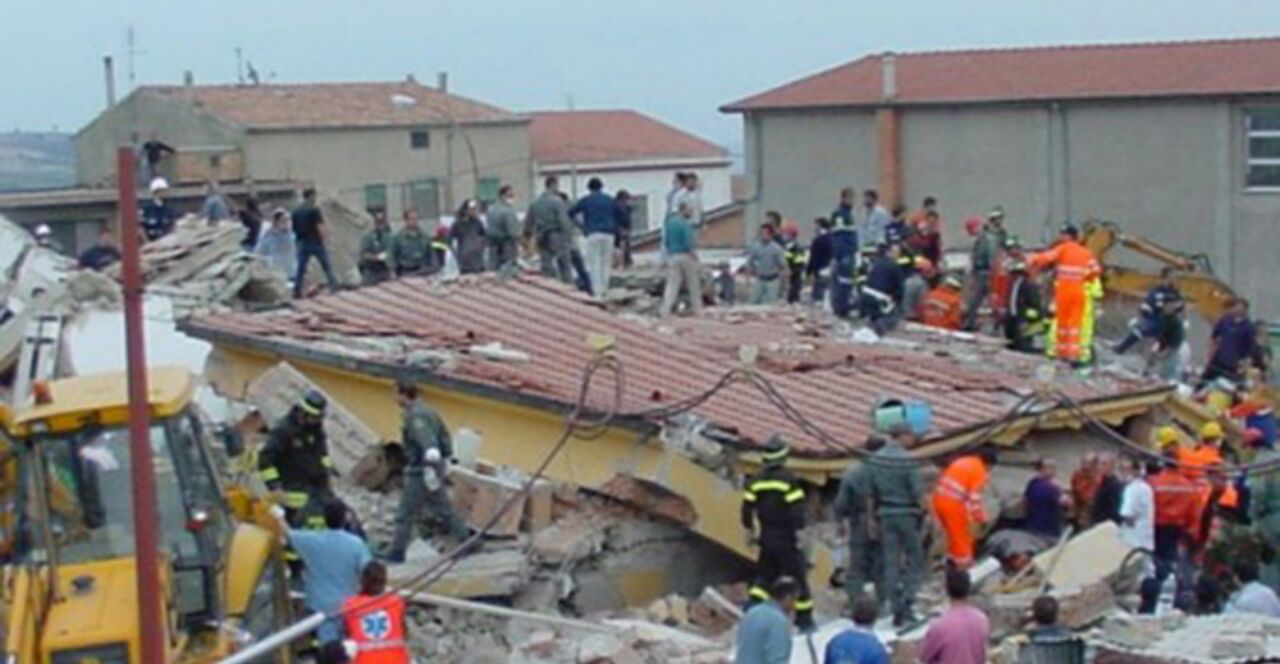 …VULCANI E TERREMOTI HANNO ISPIRATO SEMPRE I GRANDI AUTORI…
La Ginestra
Qui su l'arida  schienaDel formidabil  monteSterminator  Vesevo,La  qual null'altro  allegra  arbor  nè  fiore,Tuoi  cespi solitari intorno  spargi,Odorata  ginestra,Contenta  dei  deserti. Anco  ti  vidiDe' tuoi steli  abbellir l'erme  contradeChe cingon la  cittadeLa qual fu donna  de' mortali  un  tempo,E del  perduto  imperoPar  che  col grave  e  taciturno  aspettoFaccian  fede  e  ricordo  al  passeggero.Or  ti  riveggo  in  questo  suol, di  tristiLochi e  dal  mondo  abbandonati  amante,E d'afflitte  fortune  ognor  compagna.Questi  campi  cosparsiDi  ceneri  infeconde, e  ricopertiDell'impietrata  lava,Che sotto i passi al  peregrin  risona…
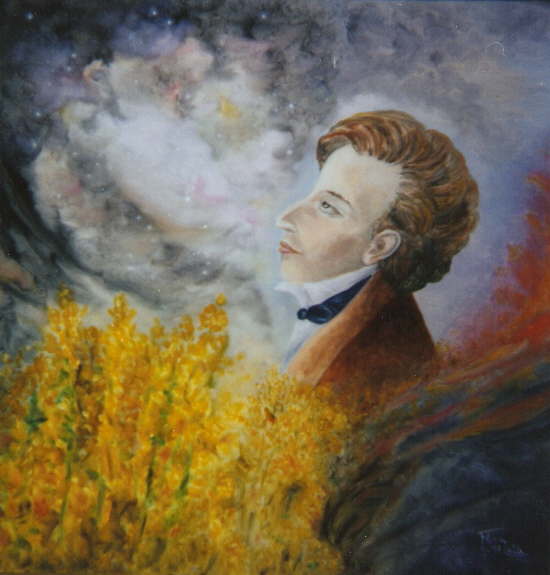 …E tu, lenta ginestra,Che di selve odorateQueste campagne dispogliate adorni,Anche tu presto alla crudel possanzaSoccomberai del sotterraneo foco,Che ritornando al locoGià noto, stenderà l'avaro lemboSu tue molli foreste. E piegheraiSotto il fascio mortal non renitenteIl tuo capo innocente:Ma non piegato insino allora indarnoCodardamente supplicando innanziAl futuro oppressor; ma non erettoCon forsennato orgoglio inver le stelle,Nè sul deserto, doveE la sede e i nataliNon per voler ma per fortuna avesti;Ma più saggia, ma tantoMeno inferma dell'uom, quanto le fraliTue stirpi non credestiO dal fato o da te fatte immortali.
Giacomo Leopardi
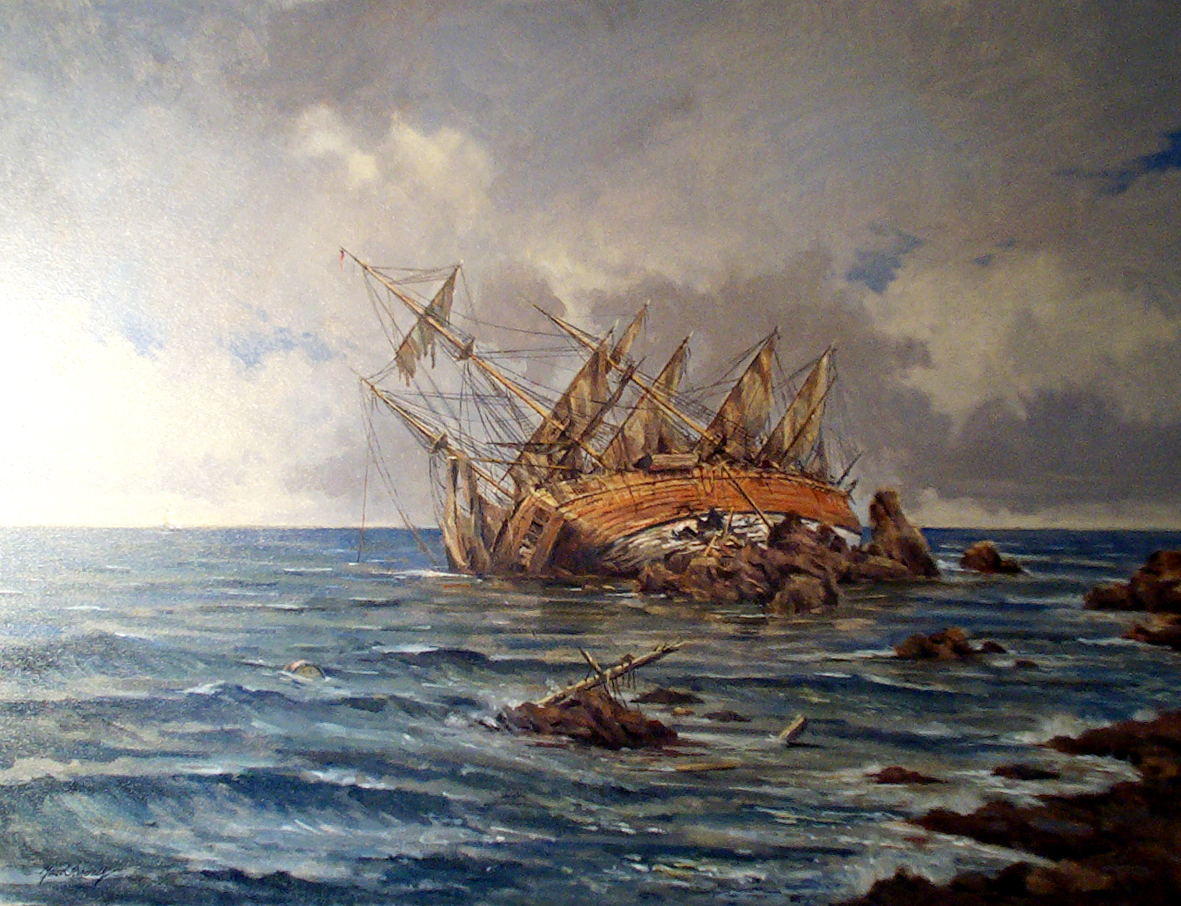 “Il terremoto è un naufragio in terra. Le case diventano imbarcazioni scosse tra le onde e sbattute sugli scogli. Si perde tutto, si conserva la vita, lacera, attonita che conta gli scomparsi sul fondo delle macerie.Si abita un suolo chiamato per errore terraferma. È terra scossa da singhiozzi abissali.’’Erri De Luca
Quando  la  terra comincia  a  tremareall’improvvisoin  un’ora  qualunquedel giorno o della notte,il cuore si stringe,il sangue si gela,negli occhi leggi la paura,un istante sembra un’eternità.Non sai quanto durerà ancora …Che fare?Sai soltanto che devi scappare,scappare prima che il tettotuo rifugio finoradiventi la tua tomba.E intanto la terra rombae senti solo boati e schianti,e grida e pianti,e intanto qualcuno muore …Ti guardi intorno:la strada è deserta e spaccata,le case sventrate,le chiese crollatee  in  mezzo  al  polveronetra le macerie,un cane cerca  il suo padrone …Paolo Statuti
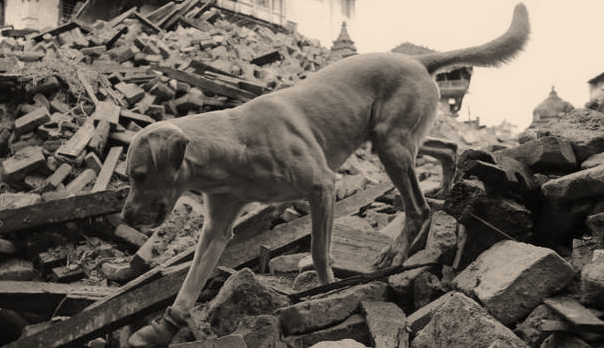 Un lavoro della II F
Carollo Domenico               
Fabrizio Francesco            
Guarino Samuele        
Pasquino Lorenzo
Persico Salvatore
Plescia Angelo
Ponsanesi Edoardo
Rocco Antonio
Senese Davide